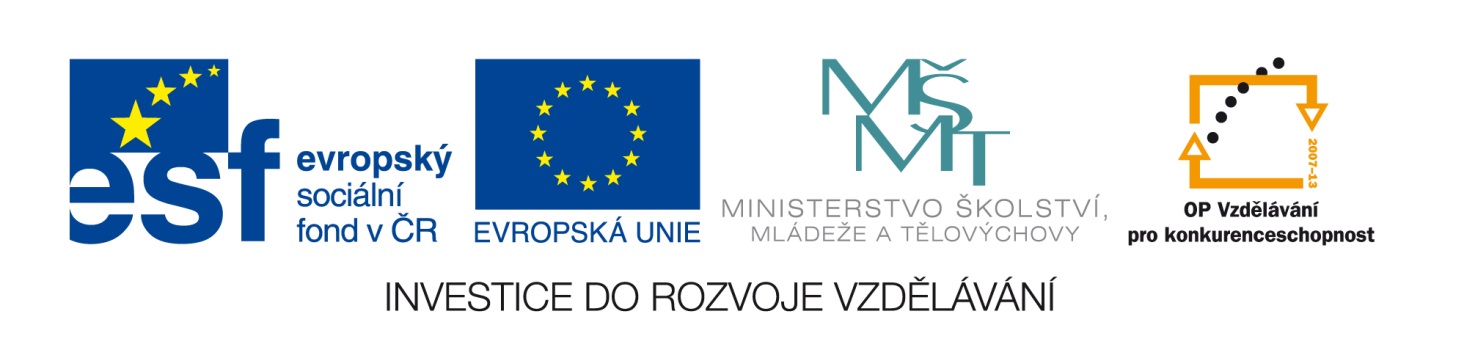 Zábavné čtení čísel
Mgr. Blanka Andrýsková
1. Vyber si číslo prezentace2. Přečti správně čísla3. Přečti slovní zadání 4. Čarou spoj číslo zapsané slovem a číslicí
Třicet tisíc šest set padesát šest

jeden milion třicet tři

dvě stě třicet šest tisíc osm set sedmdesát čtyři

jeden milion devět set šedesát tři tisíc dvě stě padesát osm

osm set šest tisíc devět set
236 874

  806 900

1 963 258

     30 656

1 000 033
159 201

1 741 852

   100 919

     60 354 

1 002 200
sto tisíc devět set devatenáct

jeden milion dva tisíce dvě stě

sto padesát devět tisíc dvě stě jedna 

jeden milion sedmset čtyřicet jeden tisíc osm set padesát dva

šedesát tisíc tři sta padesát čtyři
1 258 852

  456 006

    70 109

1 056 600

   809 224
Sedmdesát tisíc sto devět
 
Jeden milion dvě stě padesát osm tisíc osm set padesát dva

Osm set devět tisíc dvě stě dvacet čtyři

Čtyři sta padesát šest tisíc šest

Jedn milion padesát šest tisíc šest set
1 056 123

  258 704

    10 909

1 356 321

   909 010
Deset tisíc devět set devět

Jeden milion tři sta padesát šest tisíc tři sta dvacet jedna

Jeden milion padesát šest tisíc sto dvacet tři

Dvě stě padesát osm tisíc sedm set čtyři 

Devět set devět tisíc deset